Natural Language Generation and Data-To-Text
Albert Gatt
Institute of Linguistics, University of Malta
Tilburg center for Cognition and Communication (TiCC)
Department of Computing Science, University of Aberdeen
The “consensus” architecture
Communicative goal
Document Planner
document plan
Focus today:
 Document plan includes the events to mention.
 Microplanner has to determine:
 what tense to use
 what further time expressions to use
Microplanner
text specification
Surface Realiser
text
BabyTalk architecture
(1) Data analysis
(2) Data interpretation
Continuous data
Ontology
+ expert rules
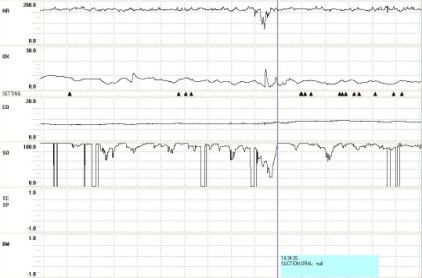 Signal
Processing
Sporadic data
Knowledge Base
Data
Interpretation
Intubation: 12:30:00
Text
Processing
Free text
“Morphine given”
Document
planning
Microplanning + Realisation
(3) Natural Language Generation
3
Note
The following is based on work in progress. Comments and complaints are very welcome!
Part 1
Representing time in language
A couple of distinctions
In Narratology, a distinction is usually made between what is actually said, and what is being recounted.

Story
What really happened, in the order in which it happened.
We can represent the story on a timeline.

Discourse
The way the story is narrated.
Order may be different from the order in which it happened.
The BT-45 example
The Bt-45 prototype evaluation showed up some problems with handling time.

Doc planner heuristic:
Mention important events first in paragraph
Mention related events after.
By 14:40 there had been 2 successive desaturations down to 68. Previously FIO2 had been raised to 32%. Tcpo2 decreased to 5.0. T2 had suddenly increased to 33.9. Previously the SPO2 sensor had been re-sited.
Temporal order:
desaturation
desaturation
SPO2 
sensor
FiO2
T2
TcPO2
Narrative order:
Chronological narrative
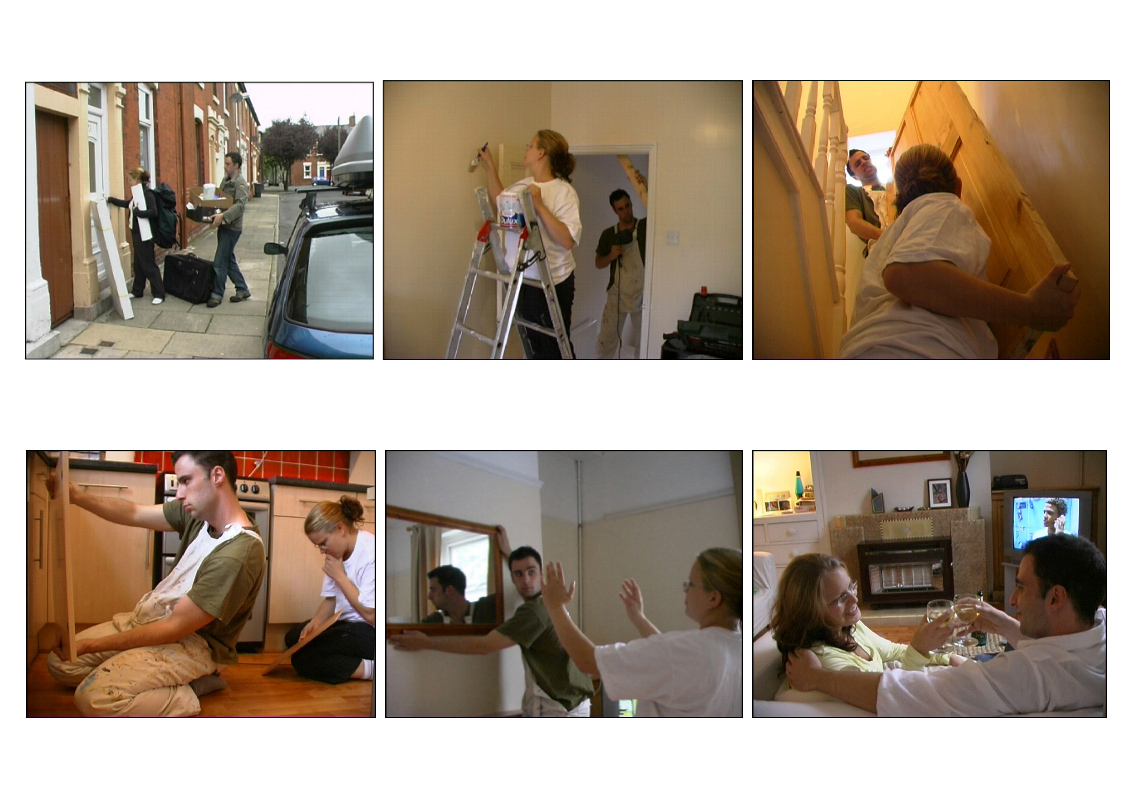 1. It was Saturday morning at 9:15. Mary and John arrived home after getting last minute supplies for their home improvement project. 
2. After organizing their supplies, they got started on the bedroom. It took them until after noon to get the room painted and the new door jams installed.
3. Finally, at 13:30 they were ready to hang the new door. It was heavy and a little too big for the stairwell, but they finally got it upstairs.  
4. The next step in their project was the kitchen. With Mary giving the directions, John installed the new kitchen cabinets. 
5. It was nearly 7 PM when they finished the final touches on the bathroom, hanging the mirror and other fixtures. 
6. John and Mary rested up for a while, had a nice dinner and toasted their success. The house looked beautiful.
1
2
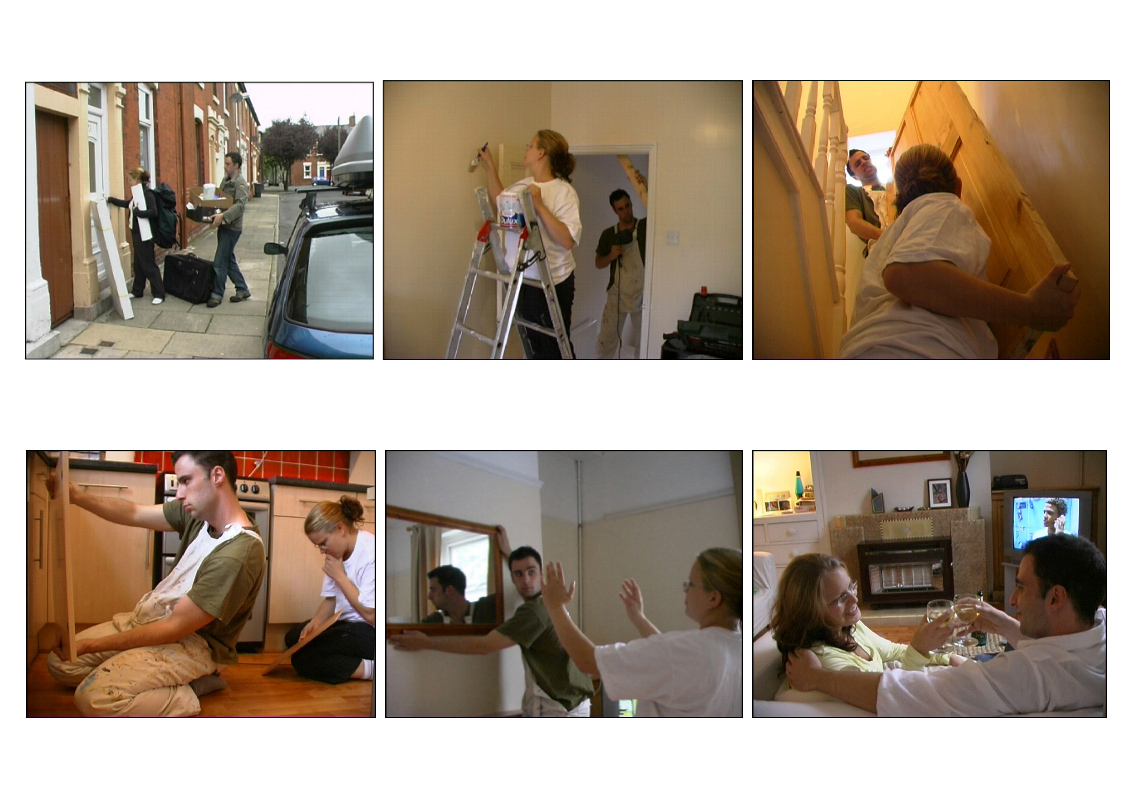 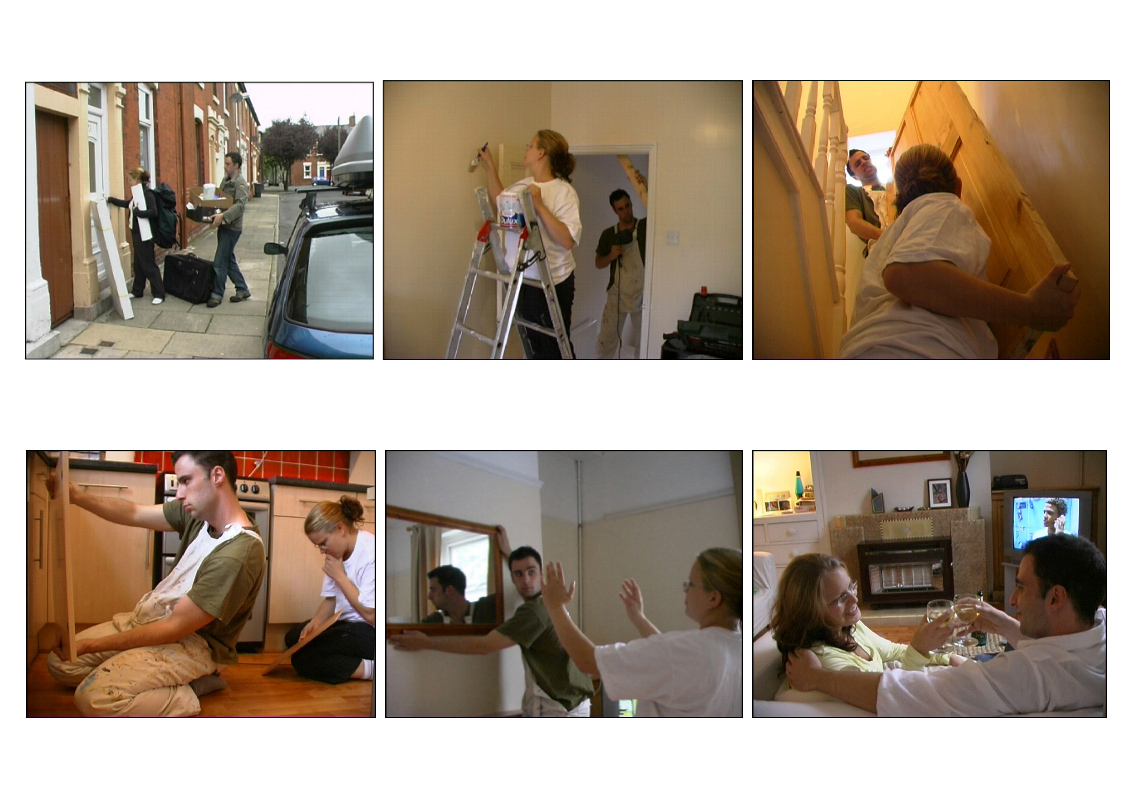 3
4
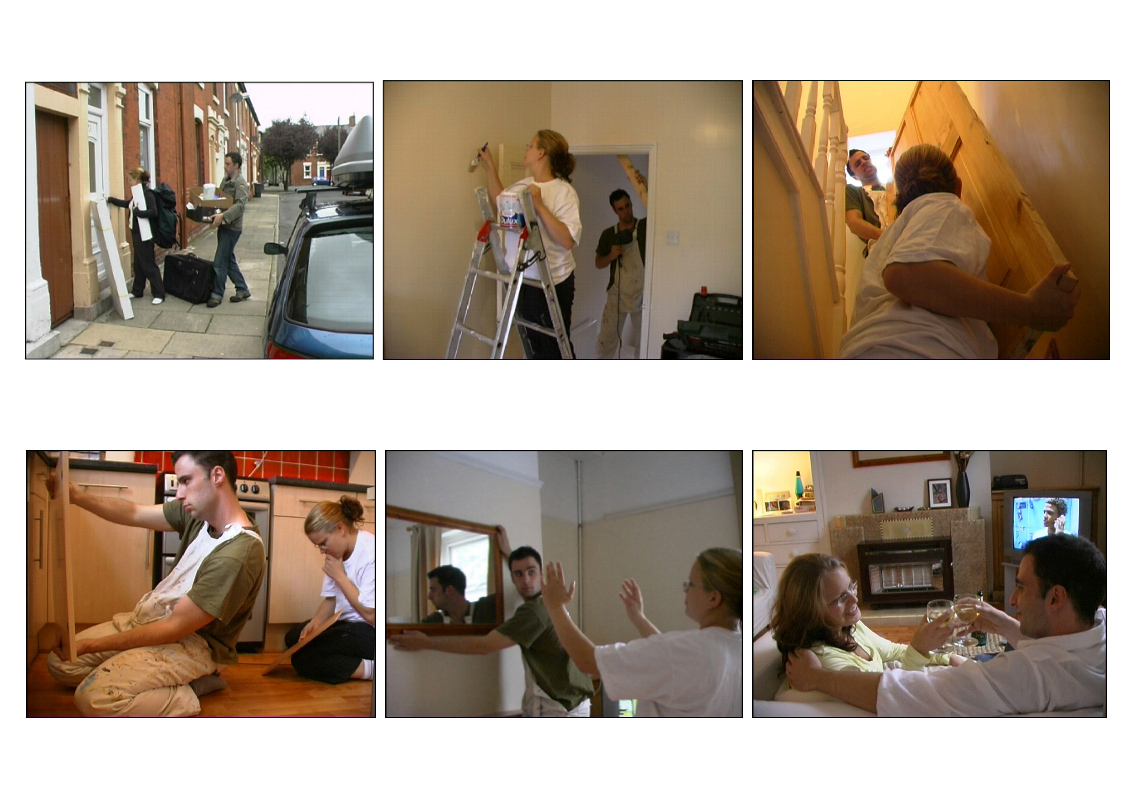 6
5
Non-Chronological narrative
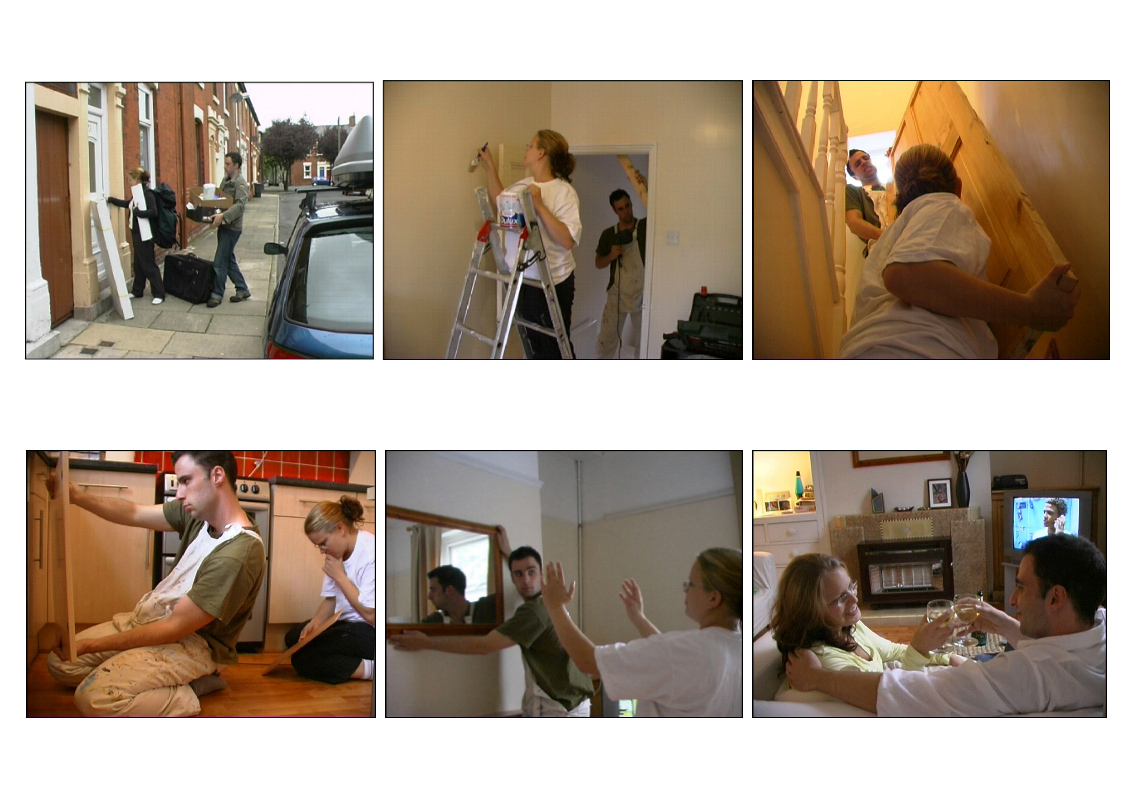 6. Marjorie and Derek finally finished moving into their new home in Surrey late in the evening. 
1. They started almost 12 h  previously moving boxes into the house and readying their supplies for the day ahead. 
2. Crazily they decided it would be a good idea to give the spare room a quick freshen up with new paint - and regretted their decision as soon as they started! 
3. They even had to replace a new door on the bathroom so that they all matched. 
4. They also decided to change the doors in the kitchen before moving in their food and white goods. 
5. Once all the DIY was done they started with the finishing touches.
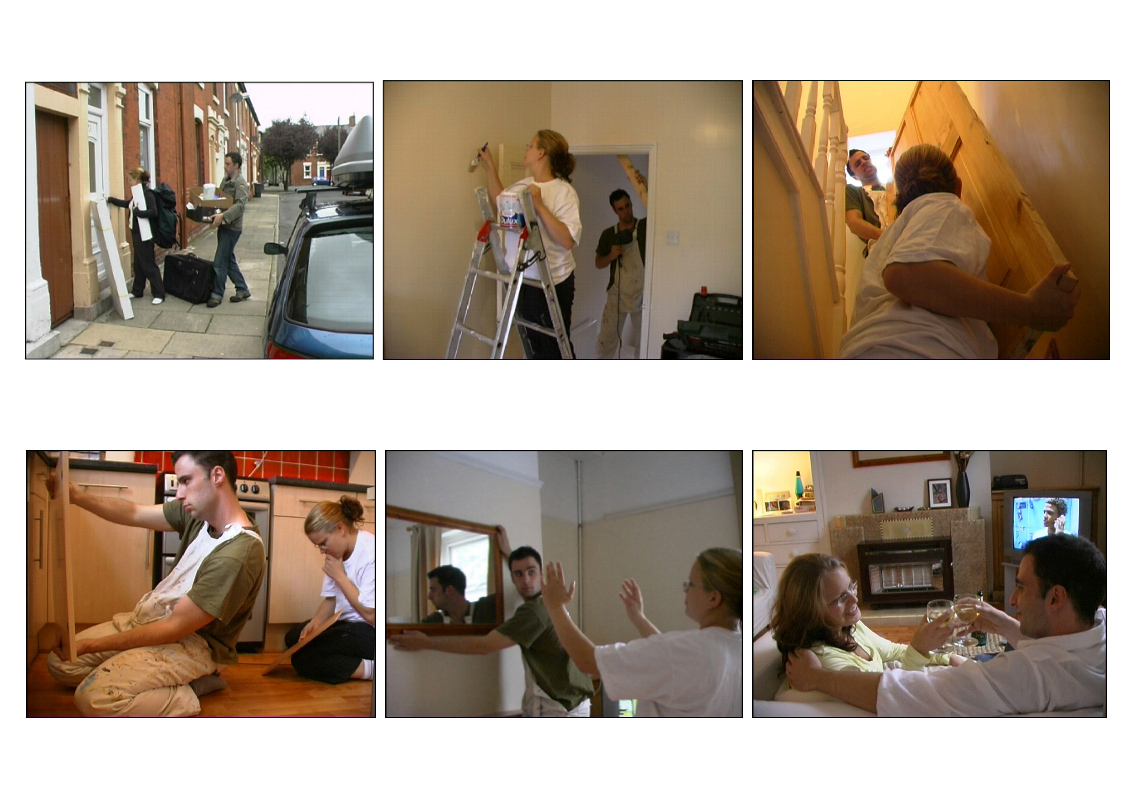 6
1
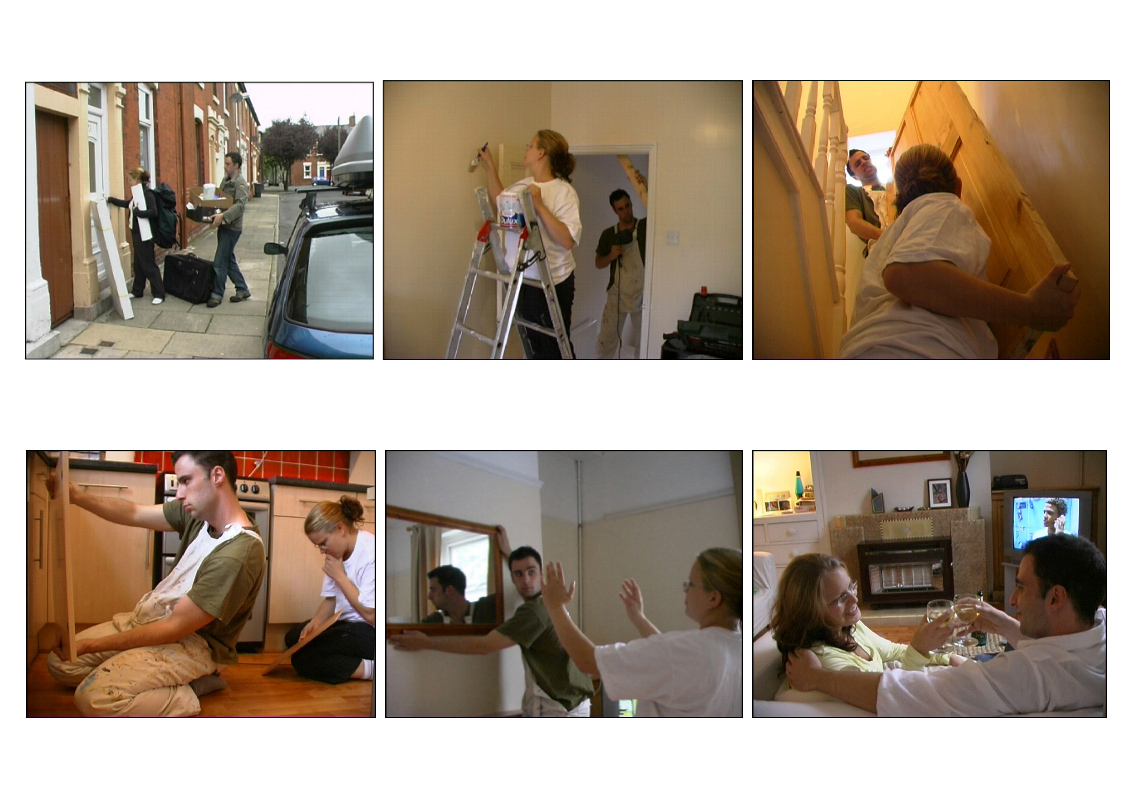 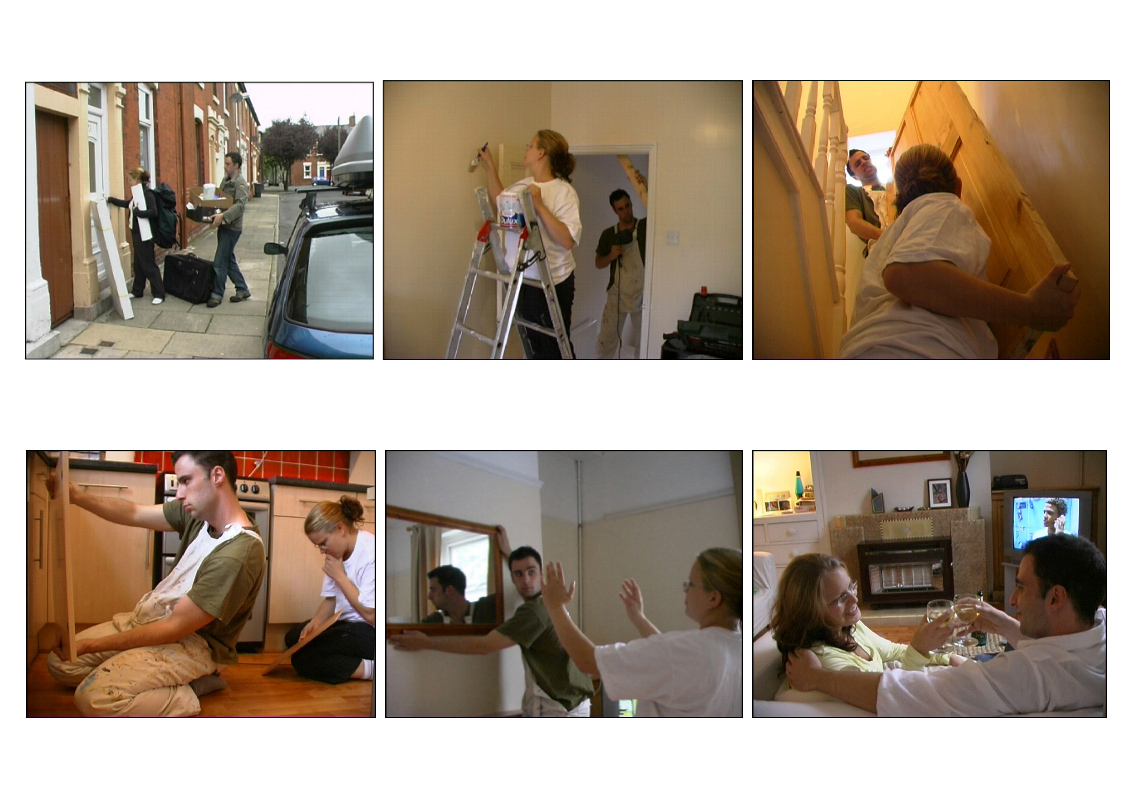 2
3
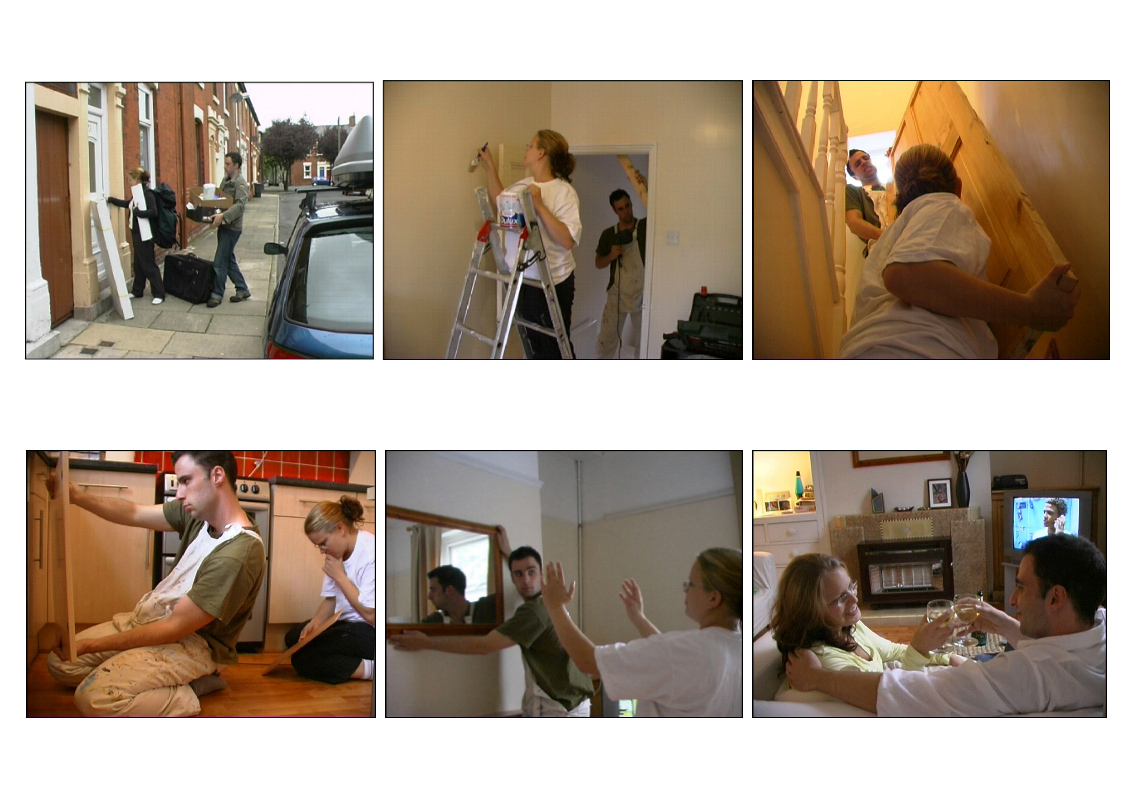 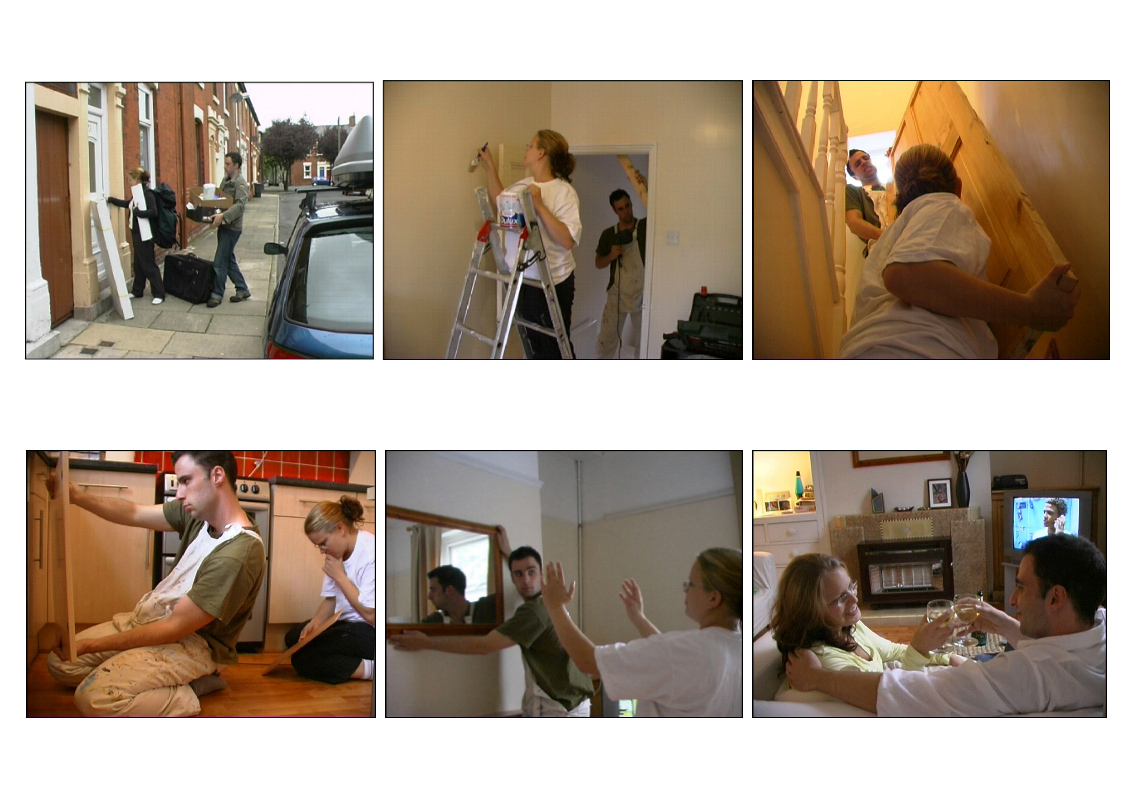 5
4
Temporal vs narrative order
Temporal order (STORY)
	 What happened, in the order in which it 	happened.

Narrative order (DISCOURSE)
	 What happened, but possibly told in a 	different order from the way it happened.
Time and language, examples
Chronological
(e1) Mary and John arrived home... 
(e6) John and Mary rested up for a while, had a nice dinner and toasted their success. 

Non-chronological – original example
(e6) Marjorie and Derek finally finished moving into their new home in Surrey late in the evening... 
(e1) They started almost 12h  previously...

Non-chronological – alternative example
(e6) Marjorie and Derek finished moving into their new home in Surrey late in the evening... 
(e1) They had started that morning...
Time and language
Languages contain various mechanisms to handle time and indicate temporal relationships:
tense (past, present, future...)
aspect (event, state, ...)
temporal expressions (previously, at 10:00)
...

Not all languages have the same mechanisms.

But we need some model of:
Time and events in language
How time works in different types of discourse.
Tense across languages
English:
Uses inflection on the verb (e.g. I open, I opened, I will open)

Maltese:
Uses inflection on the main verb or temporal particles.





Mandarin Chinese:
Apparently Relies on context and temporal markers:
Open question
Given differences in the way time is expressed across languages, can we assume that there is one underlying model of time, which is realised differently in different languages?

(Answer: I don’t know)
Tense
The tense system provides grammatical mechanisms to locate events in time.

Essentially, this is a relational view. Tense relates an event to some reference point:
a time
another event.
Absolute tense
Absolute tenses are those which relate events to the moment of speaking, or utterance time.

Classic distinction between:
past
present
Future
Absolute tense: Graphical characterisation
past
future
present
time of utterance
I saw the moon.
I was seeing the moon.
I see the moon.
I am seeing the moon.
I will see the moon.
I will be seeing the moon.
Absolute tenses and iconicity
Mary and John arrived home. They started to paint the walls. They fixed a new door.

Principle of iconicity
In the absence of information to the contrary, assume that temporal order = narrative order.
It seems that if a narrative is formulated using only an absolute tense, a reader will assume by default that the temporal order and narrative order coincide.
Narrative order
arrive home
paint walls
fix door
arrive home
paint walls
fix door
Temporal order
Relative tense
Mary and John arrived home. They painted the walls. They had fixed a new door (previously).

Reference points from context
Instead of relating an event to the speech time, there may a salient time in context (e.g. Webber ’88)
An event can be related to this time.
Often, this time is supplied by another event, previously mentioned.
This is a way of overriding the iconicity default.
Narrative order
arrive home
paint walls
fix door
arrive home
fix door
paint walls
Temporal order
Relative tenses in English
The Perfect in English
They painted the walls. They had fixed a new door.
Main reference point: now, moment of speaking
Two events: paint walls and fix door.
Relationship to moment of speaking: Both in the past.
Relationship to each other: Within the past time, one occurs before the other.
They painted the walls. They had fixed a new door.
past
future
present
fix door
time of 
utterance
paint walls
time of fix door acts as reference for paint walls
main reference point for past tense is the time of utterance
Relative tenses in English
The Perfect in English
They painted the walls. They had fixed a new door.
Main reference point: now, moment of speaking
Two events: paint walls and fix door.
Relationship to moment of speaking: Both in the past.
Relationship to eachother: Within the past time, one occurs before the other.

Other ways of supplying time points in context
(e6) Marjorie and Derek finally finished moving into   	their new home in Surrey late in the evening... 
(e1) They started almost 12h  previously...
Reichenbach’s theory of time
Hans Reichenbach (1966):
proposed a theory to account for both simple and perfect tenses

System uses three different times:
actual event time (E)
reference time to which event is related (R)
utterance time (= moment of speaking) (U)
Simple present
past
present
future
E = R = U
Example: I sleep
Reference time, utterance time and event time are the same
Simple past
past
present
future
U
E = R or R < E
Example: I slept
 E before U (therefore past) 
 R = E (no secondary relation)
Simple future
past
present
future
U
E = R
Example: I will sleep
E is after U (therefore future)
 R = E (no secondary relation)
Present perfect
past
present
future
E
R = U
Example: I have slept
 E before U (therefore, event understood as having already occurred)
 R = U 
 Relating a past event explicitly to the present
Past perfect
past
present
future
E
R
U
Example: By the time you arrived, I had slept
 E before U
 R before U
 R after E  
 Relates a past event explicitly to another event that occurred after it, but also in the past.
Future perfect
past
present
future
U
E
R
Example: By the time you arrive tonight, I will have slept
 U before E (therefore future)
 U before R
 E before R 
 Relates a future event explicitly to another event in the future which occurs after it
Interim summary
Tense is a way of locating events in time. It is relational. Events are related to:
the utterance or speech time
a time that is made salient in context.

Distinction between:
absolute tenses
relative tenses

Reichenbach’s model uses three temporal parameters to describe the semantics of different tenses.
Part 2
Handling time in bt-nurse
The challenge for NLG
In the generation of complex, “narrative” texts, the ordering of information may not be based on time.
	 BabyTalk doc planning is a case in point.

The microplanner needs to ensure that:
even though temporal order and narrative order don’t coincide, 
the reader can still understand the temporal order
We will look at a way of implementing Reichenbach’s theory.
A computational problem
Aims
We want to implement a system to generate narrative text using:
The right tenses to indicate temporal order
The right temporal expressions.

But...
If we want to implement Reichenbach’s theory, we need to work out where the three times come from.
Some assumptions
Structure of events
We assume that events 
	consist minimally of:
A type (e.g. DRUG_ADMIN)
A start and end time

Types of events
We also assume a basic distinction between:
Events: the baby was given dopamine
States: the baby is on dopamine
A computational problem
Based on our assumptions, we know we have:
Event time (given in the event representation)
Utterance time (this is just the time at which we’re generating a text).

But what about reference time?
We will see that this depends on what kind of discourse we are generating.
Human summary, BT-Nurse domain
Corpus summary 
Shift summary written by a senior neonatal nurse;

Main properties
Several events;
Summary tells a “story” relating events during shift to current state.

Challenges for NLG
Ensuring that narrative is coherent.
Current assessment
Respiratory effort reasonably good, his total resp rate being 40–50 breaths/minute while the ventilator rate is 20. […]

Events during the shift
[…] After blood gas at 23:00 ventilation pressure reduced to 14/4. CO2 was 4.1 and tidal volumes were 3.8–4 ml at that time. After a desaturation 3 hours later down to 65% pressures were put back to 16/4. He has had an oxygen requirement of 26% since this episode.

Potential problems
Small ETT could become blocked or dislodged – ongoing assessment of need for suction; ensure ETT is secure.
36
Challenges for NLG I: Discourse Mode
Background mode
static: mostly states or observations
All events related to the utterance time (absolute)
Current assessment
Respiratory effort reasonably good, his total resp rate being 40–50 breaths/minute while the ventilator rate is 20. […]

Events during the shift
[…] After blood gas at 23:00 ventilation pressure reduced to 14/4. CO2 was 4.1 and tidal volumes were 3.8–4 ml at that time. After a desaturation 3 hours later down to 65% pressures were put back to 16/4. He has had an oxygen requirement of 26% since this episode.

Potential problems
Small ETT could become blocked or dislodged – ongoing assessment of need for suction; ensure ETT is secure.
37
Challenges for NLG I: Discourse Mode
Background mode
static: mostly states or observations
All events related to the utterance time (absolute)

Narrative mode
dynamic: the narrative time moves forward;
events are related to each other in time (relative)
Current assessment
Respiratory effort reasonably good, his total resp rate being 40–50 breaths/minute while the ventilator rate is 20. […]

Events during the shift
[…] After blood gas at 23:00 ventilation pressure reduced to 14/4. CO2 was 4.1 and tidal volumes were 3.8–4 ml at that time. After a desaturation 3 hours later down to 65% pressures were put back to 16/4. He has had an oxygen requirement of 26% since this episode.

Potential problems
Small ETT could become blocked or dislodged – ongoing assessment of need for suction; ensure ETT is secure.
38
Challenges for NLG II: Temporal anchoring
In narrative mode, events need not be reported in temporal order.

Located in time via:
temporal relations using tense;
explicit timestamps.
Current assessment
Respiratory effort reasonably good, his total resp rate being 40–50 breaths/minute while the ventilator rate is 20. […]

Events during the shift
[…] After blood gas at 23:00 ventilation pressure reduced to 14/4. CO2 was 4.1 and tidal volumes were 3.8–4 ml at that time. After a desaturation 3 hours later down to 65% pressures were put back to 16/4. He has had an oxygen requirement of 26% since this episode.

Potential problems
Small ETT could become blocked or dislodged – ongoing assessment of need for suction; ensure ETT is secure.
39
Challenges for NLG III: Temporal focus
Focusing mechanisms highlight different parts of an event.

Simple “nuclear” focus:
His oxygen was raised to 26%.

End/consequent state focus:
He has been on 26% oxygen since then.
Current assessment
Respiratory effort reasonably good, his total resp rate being 40–50 breaths/minute while the ventilator rate is 20. […]

Events during the shift
[…] After blood gas at 23:00 ventilation pressure reduced to 14/4. CO2 was 4.1 and tidal volumes were 3.8–4 ml at that time. After a desaturation 3 hours later down to 65% pressures were put back to 16/4. He has had an oxygen requirement of 26% since this episode.

Potential problems
Small ETT could become blocked or dislodged – ongoing assessment of need for suction; ensure ETT is secure.
40
The temporal model: Reference time
In background mode: Case 1
We assume that reference time is equal to the utterance time.
This gives rise to the “static” effect of this kind of discourse.
past
present
future
REFERENCE TIME
DRUG-ADMIN
E
R = U
13:00
Utt. Time
12:31
Event Time
In this example:
Reichenbach’s model would predict we use present perfect.
	He has been given dopamine
41
The temporal model: Reference time
In background mode: Case 2
Suppose we have a state, rather than an event.
The state is true at the present time.
past
present
future
CMV
12:31
Event Time
Utt. Time
R = U = E
REFERENCE TIME
In this example:
Reichenbach’s model would predict we use simple present.
	He is on CMV.
42
The temporal model: Reference time
In narrative mode: Case 1
Here, events are not related to the present, but to each other.
past
present
future
Reference Time = event time of previous event
[…] pressures were put back to 16/4 […]
He was given morphine and suxamethonium.
U
10:15
Event Time
11:00
Event Time
Utt Time
In this example:
Reichenbach’s model would predict we use simple past.
	He was given morphine...
R < E
43
The temporal model: Reference time
In narrative mode: Case 2
What happens when temporal and narrative order conflict?
Reference Time = event time of previous event
past
present
future
He was given morphine and suxamethonium.
[…] pressures were put back to 16/4 […]
10:15
Event Time
U
11:00
Event Time
Utt Time
In this example:
We want to mention pressures before morphine...
Reichenbach’s model would predict we use past perfect.
	Pressures were put back... He had been given morphine...
E      R
44
The event model
Focus mechanism (Moens & Steedman `88)
We can think of an event as consisting of:
start state
nucleus
consequence/end state
Nucleus
actual administration of the drug
Partly a knowledge-based inference!
Not all drugs have this consequent state.
Consequent state
baby’s being on the drug
45
Discourse Mode
Background mode
discourse provides reference time (= time of utterance)

Events and states related to moment of speaking.
Present or Present Perfect tense

Implies current relevance.
	(Caenepeel `95, Smith `06)
BT-Nurse text 	
	SaO2 is variable within the acceptable range and there have been some desaturations down to 38.
Reference time
DESATURATION
Event Time
Utt. Time
46
Discourse Mode
Narrative mode
Last-mentioned event in discourse provides the Reference Time.
Simple Past or Past Perfect tenses

Narrative time moves forward.
Implies continuity.
	(Caenepeel `95, Smith `06)
BT-Nurse text 	
	The baby was intubated at 00:15 and was on CMV. […] He was given morphine and suxamethonium.
Reference time
INTUBATE
DRUG_ADMIN
00:15
00:30
47
Timestamps
Background mode
Modifiers relate event to time of utterance.

States
reported as holding in the present.

Events:
reported in terms of proximity to the present.
Currently, the baby is on CMV in 27 % O2.
The last ET suction was done at around 05:15.
48
Timestamps
2 short trends (aggregated)
At around 23:30, urine output rate rose […] and had dropped by around 05:15.
Narrative mode

Short-term vs. long-term trends/abstractions.




Events vs. consequent states.
1 long trend
Between 00:00 and 07:45, HR decreased
Simple event
At around 15:00, he was given suxamethonium.
Consequent state
He has been on suxamethonium since this morning.
49
Temporal relations
General strategy
Use domain knowledge to merge events which are of the same type.

Can give rise to implicit causal inferences.
At around 23:30, urine output rate rose from 4.4 ml/kg/hour to 5.86 ml/kg/hour and had dropped to 2.84 ml/kg/hour by around 05:15.
The baby was intubated and was put on CMV.

(CMV only used after intubation)
50
Temporal focus
Focus mechanism
Focus can be on the entire occurrence (nucleus) or just the consequence.
Depends on type of event


This interacts with argument structure.
Nuclear focus
	The baby was given suxamethonium at 10:00.
End state focus
	The baby has been on suxamethonium since 10:00.
Nuclear focus
	Urine output rate rose from 4.4 ml/kg/hour to 5.86 ml/kg/hour.
End state focus
	 Urine output rate rose to 5.86 ml/kg/hour.
51
Summary
Scaling up to full shift summaries required a stronger focus on temporal issues in text.

Discourse in long texts is not uniform. There are “modes” in which time works differently.

Because events can be recounted in many orders, it is crucial to locate them in time using time stamps and relations.

Focusing mechanisms are required to shift the viewpoint from a whole event to its consequences (“coercion”).
52